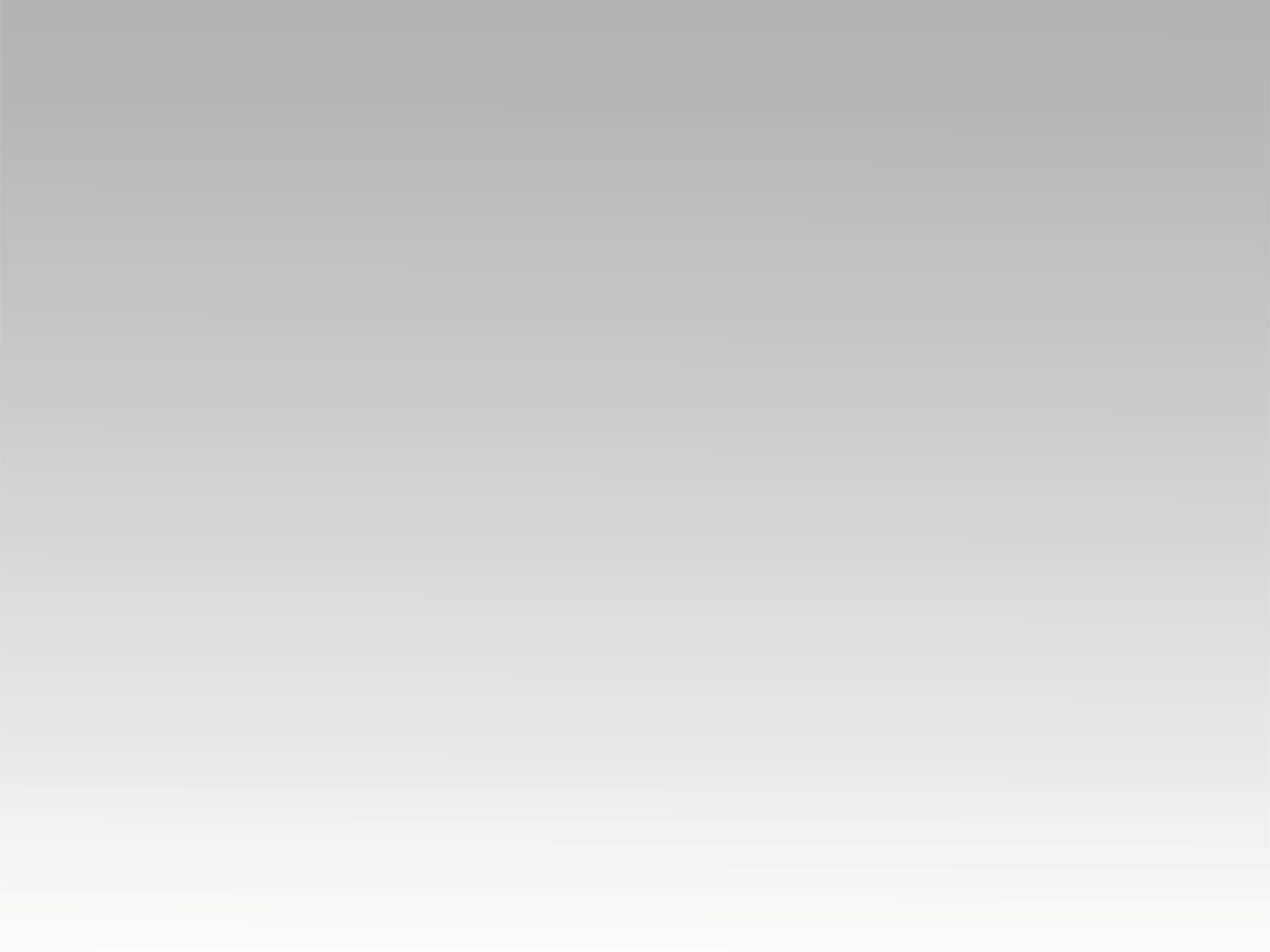 تـرنيــمة
رَبِّي خَيْرُكَ وَرَحْمَة
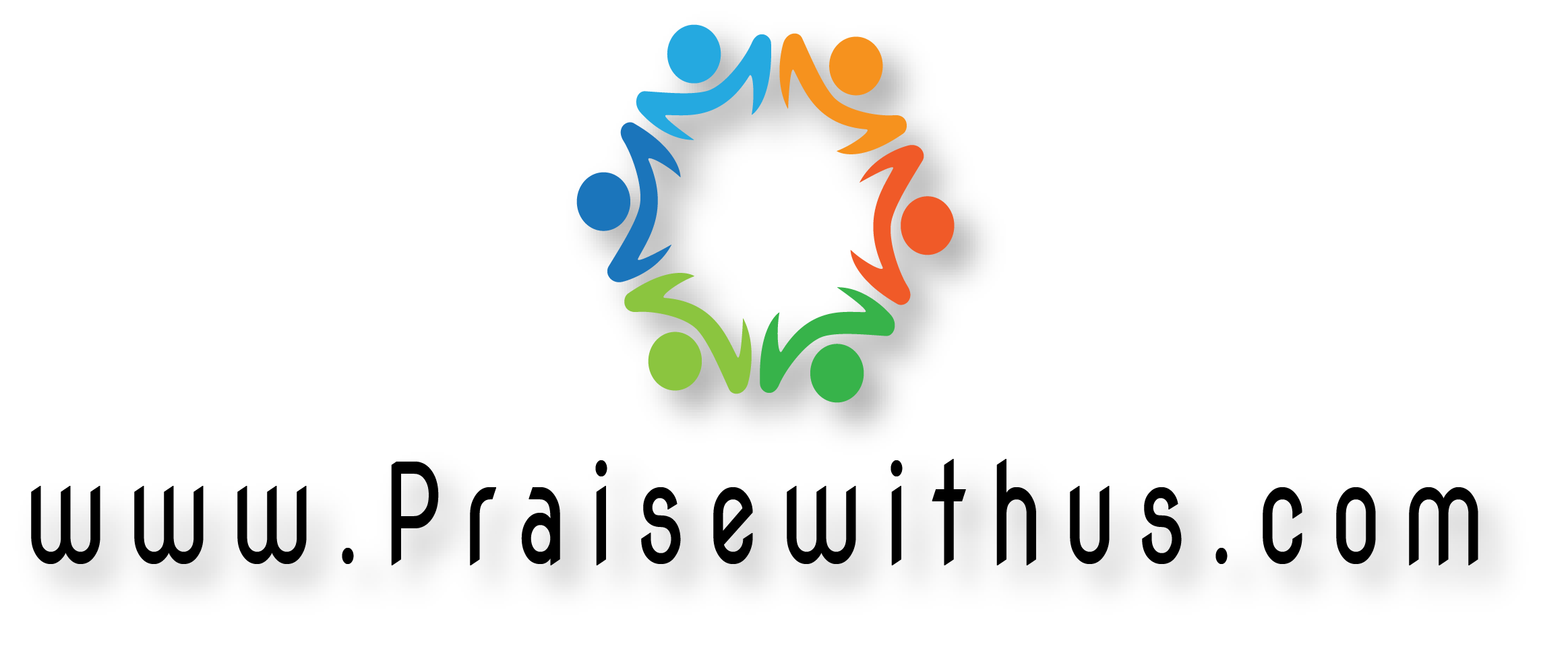 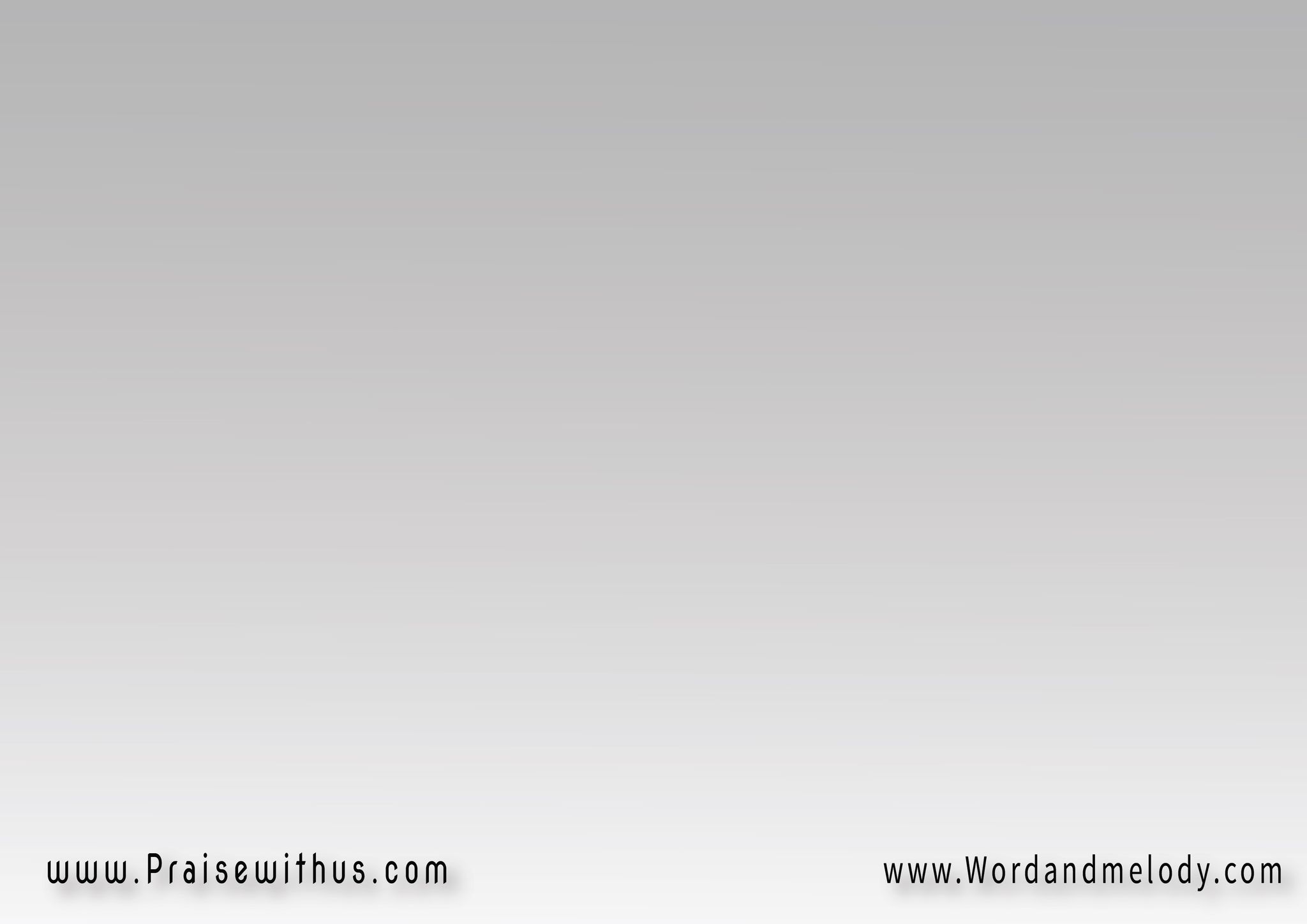 1-
 رَبِّي خَيْرُكَ وَرَحْمَة   
يَتبَعَاني في الطَّرِيقْفلِذاكَ لَسْتُ أخشَــــــى   
أيَّ عَــوْزٍ أيَّ ضِيقْ
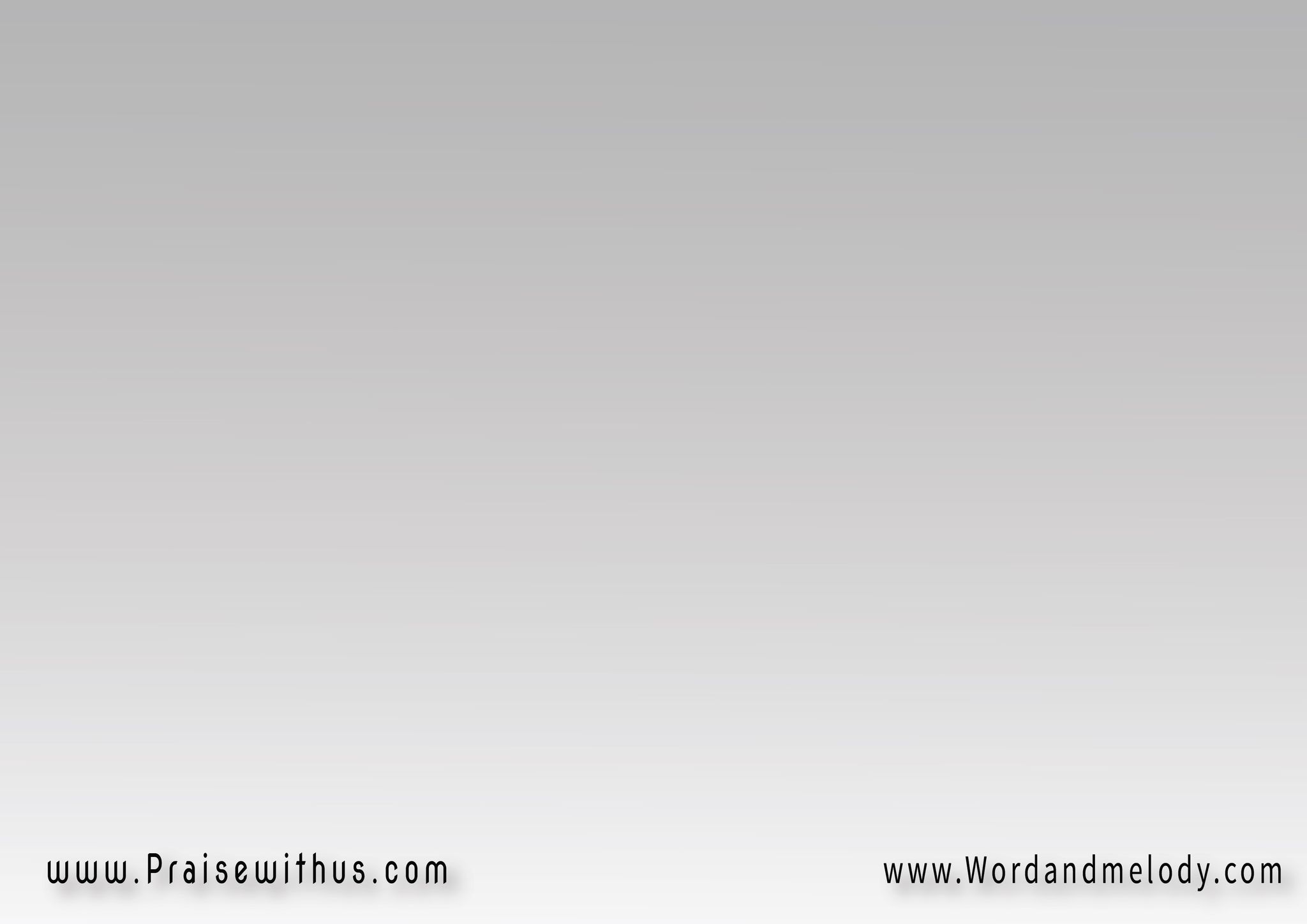 القرار: 
أرفَعُ قلبــــي إلَيْكَ   
وَأُغَنِّي في الحَيَاةأنتَ خَيْري وَإلَهي   
وَخلاصِي وَالنَّجَاة
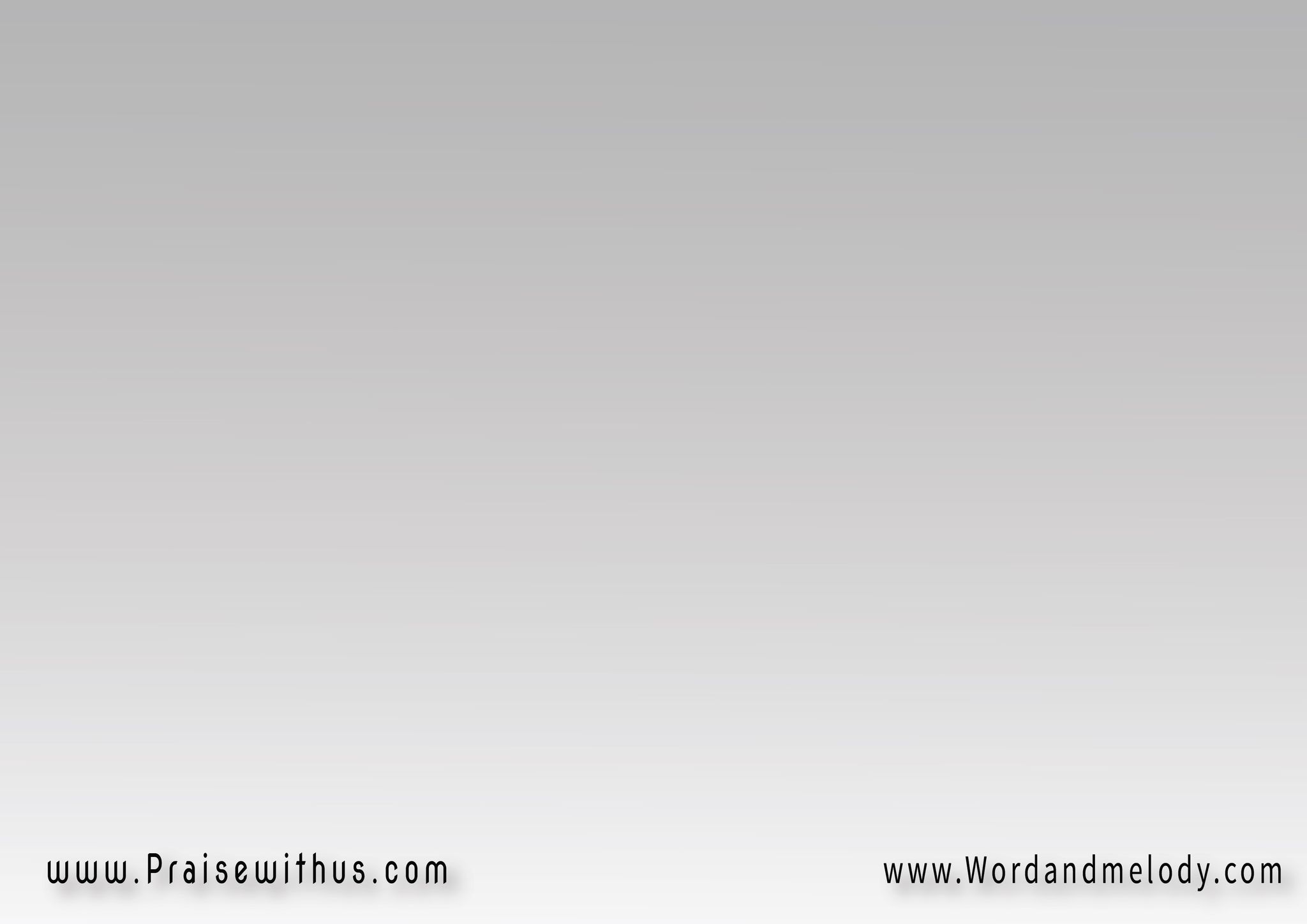 2-
 تُسَمِّعُنــي كُلَّ يَوْمٍ   
صَوْتَكَ الحَاني الرَّقيقْفي حَدِيثٍ يَسْبي قلبي   
يُعطيني أمْنـــــاً وَثيقْ
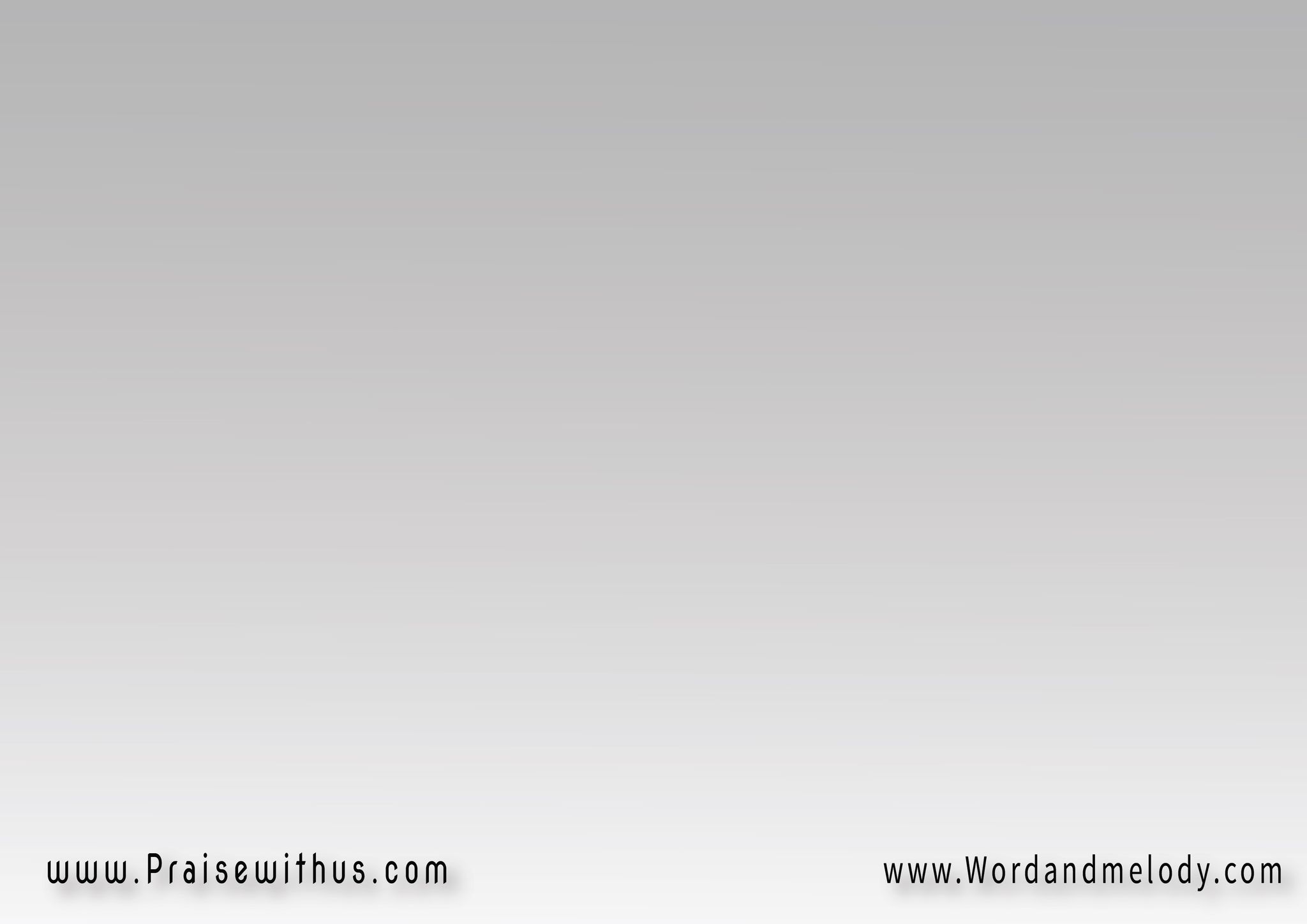 القرار: 
أرفَعُ قلبــــي إلَيْكَ   
وَأُغَنِّي في الحَيَاةأنتَ خَيْري وَإلَهي   
وَخلاصِي وَالنَّجَاة
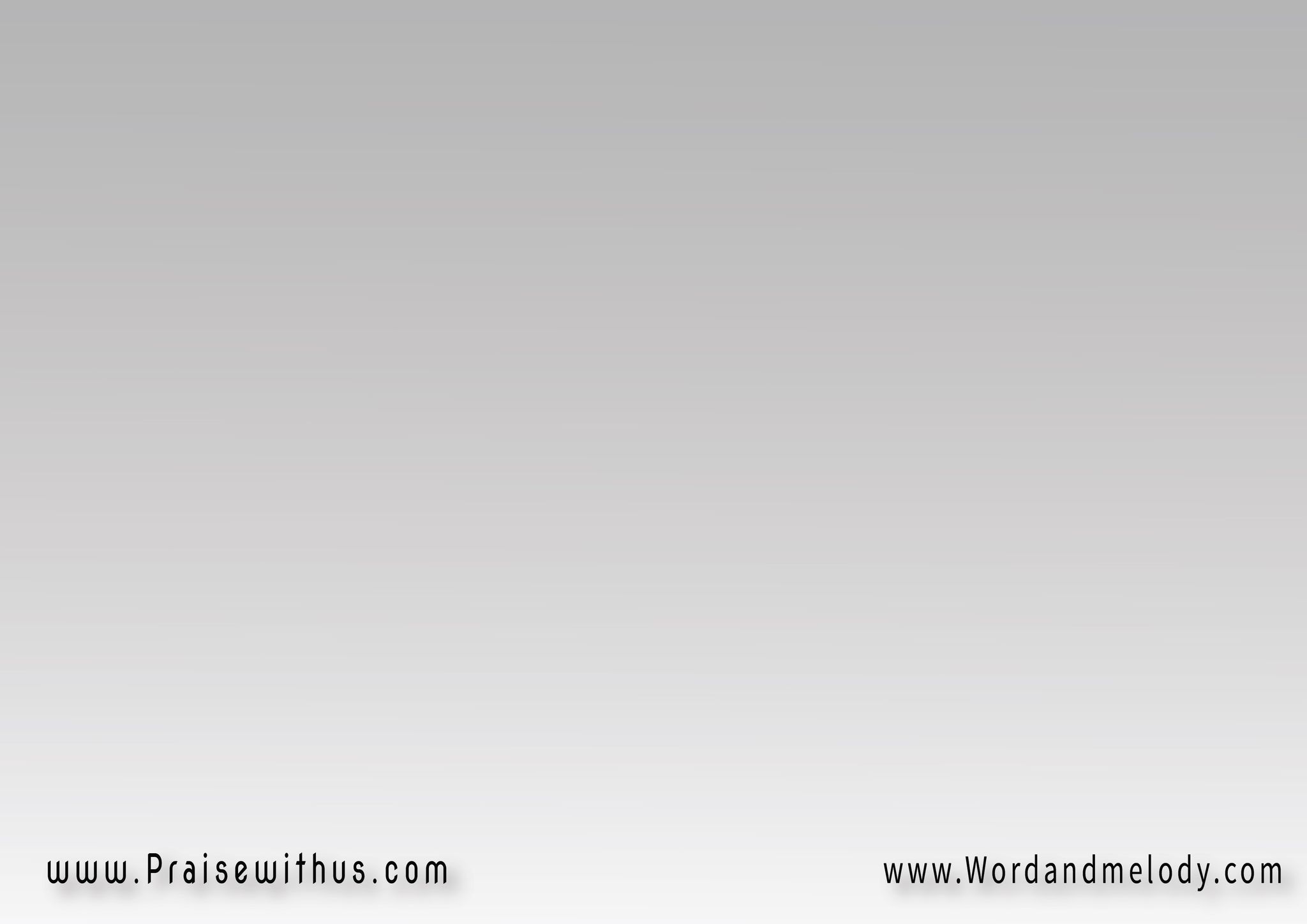 3-
 أنتَ تُصغي باِهتِمَامٍ   
في أنيني وَالآلامْوَتُزِيلُ كُلَّ خَــــــــوْفٍ   
تَمْلأنِّـي بالسَّلامْ
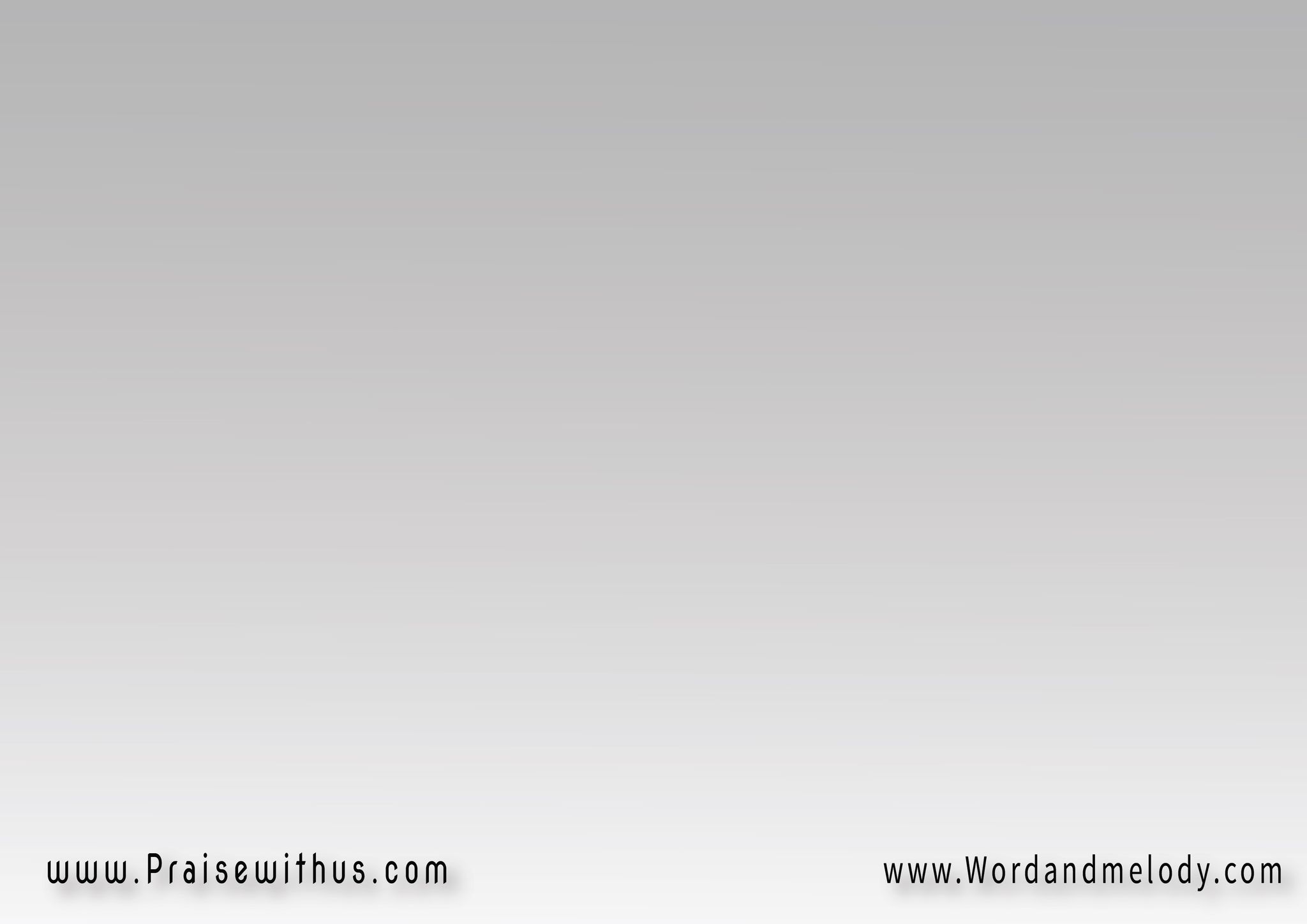 القرار: 
أرفَعُ قلبــــي إلَيْكَ   
وَأُغَنِّي في الحَيَاةأنتَ خَيْري وَإلَهي   
وَخلاصِي وَالنَّجَاة
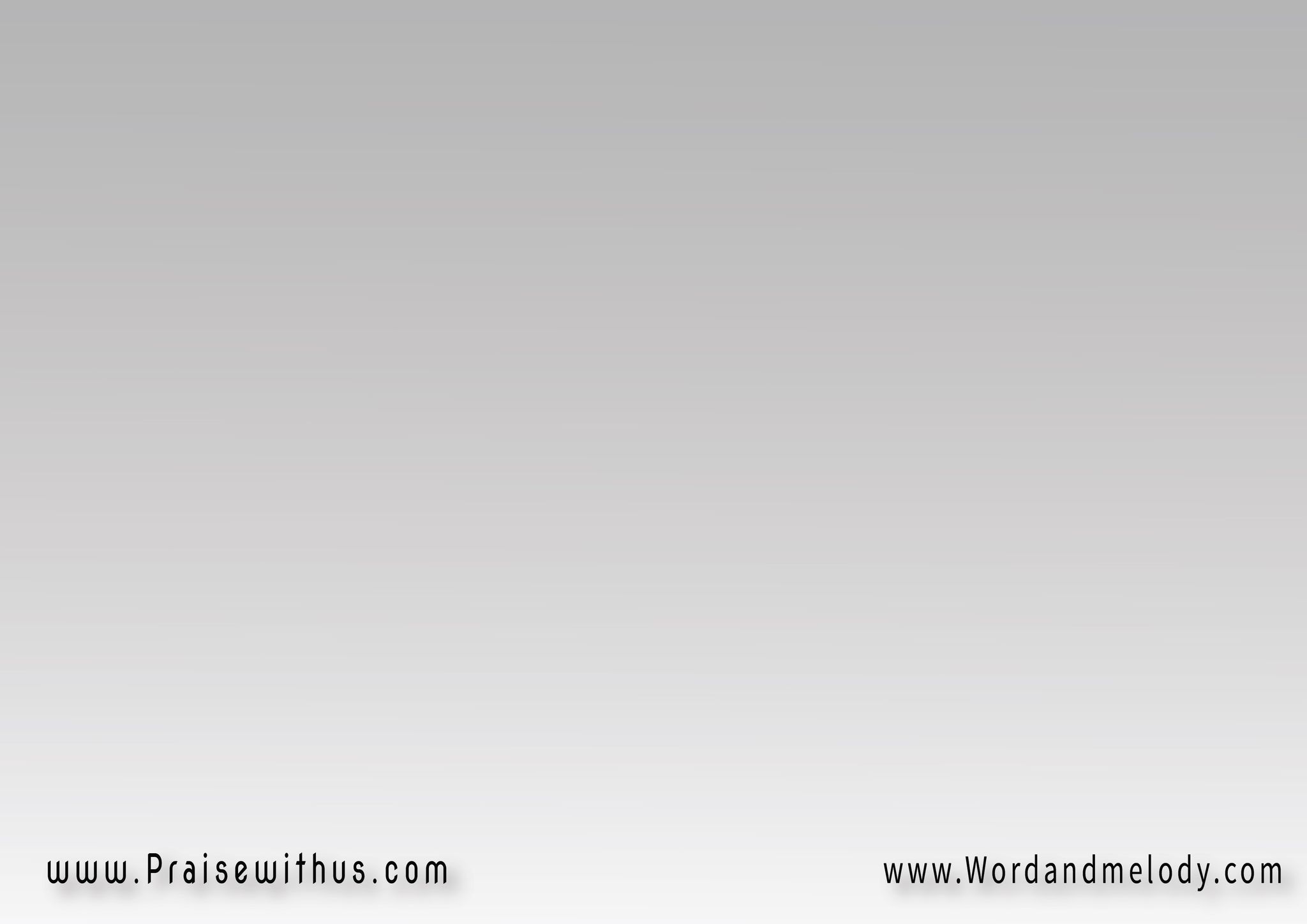 4-
 أُودِعُ عُمْرِي لَدَيْكَ   
يارَفيقي في المَسِيرْلَيْسَ لــي خِلٌّ أمِينٌ   
مِثلُكَ مَعـــي يَسِيرْ
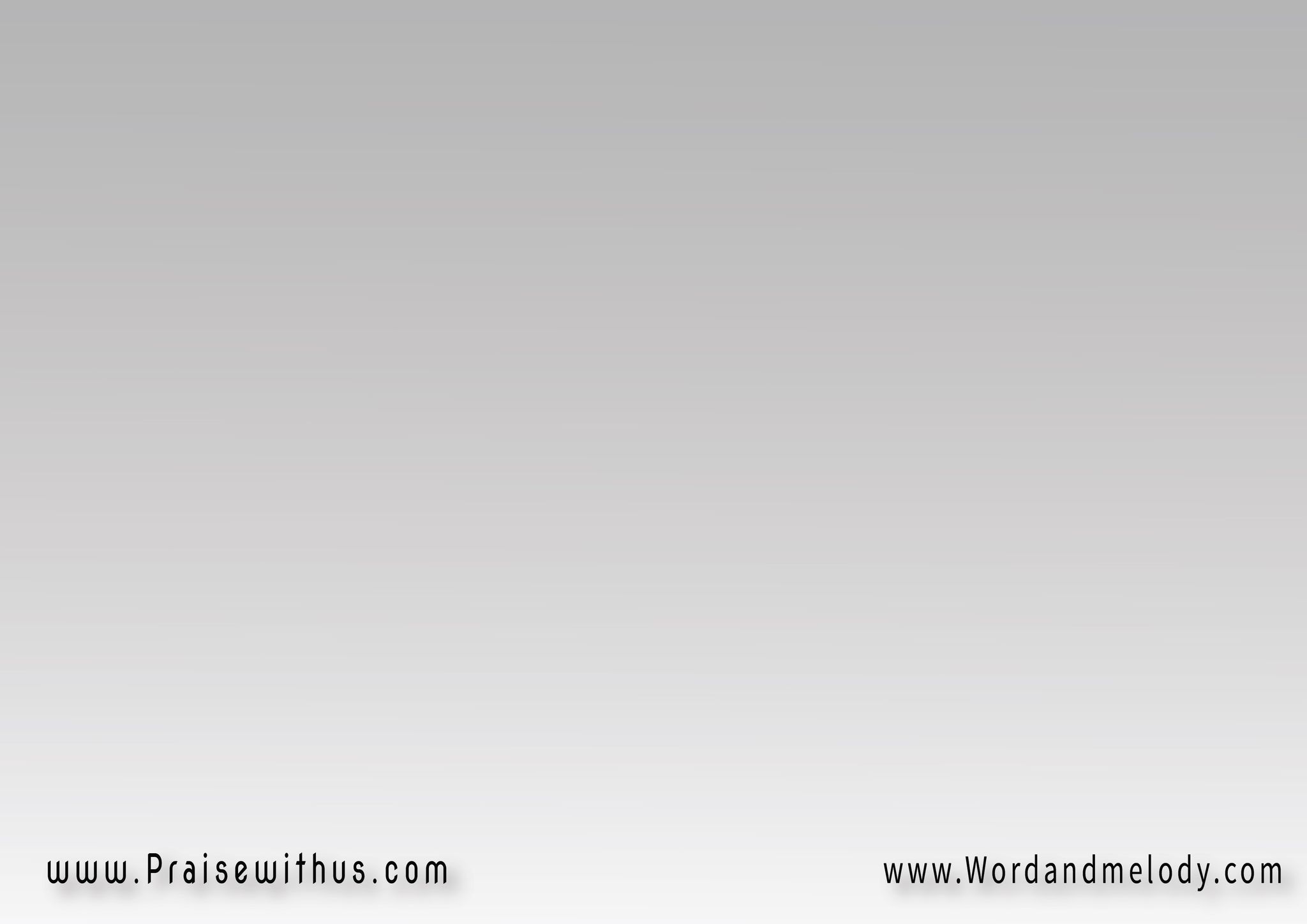 القرار: 
أرفَعُ قلبــــي إلَيْكَ   
وَأُغَنِّي في الحَيَاةأنتَ خَيْري وَإلَهي   
وَخلاصِي وَالنَّجَاة
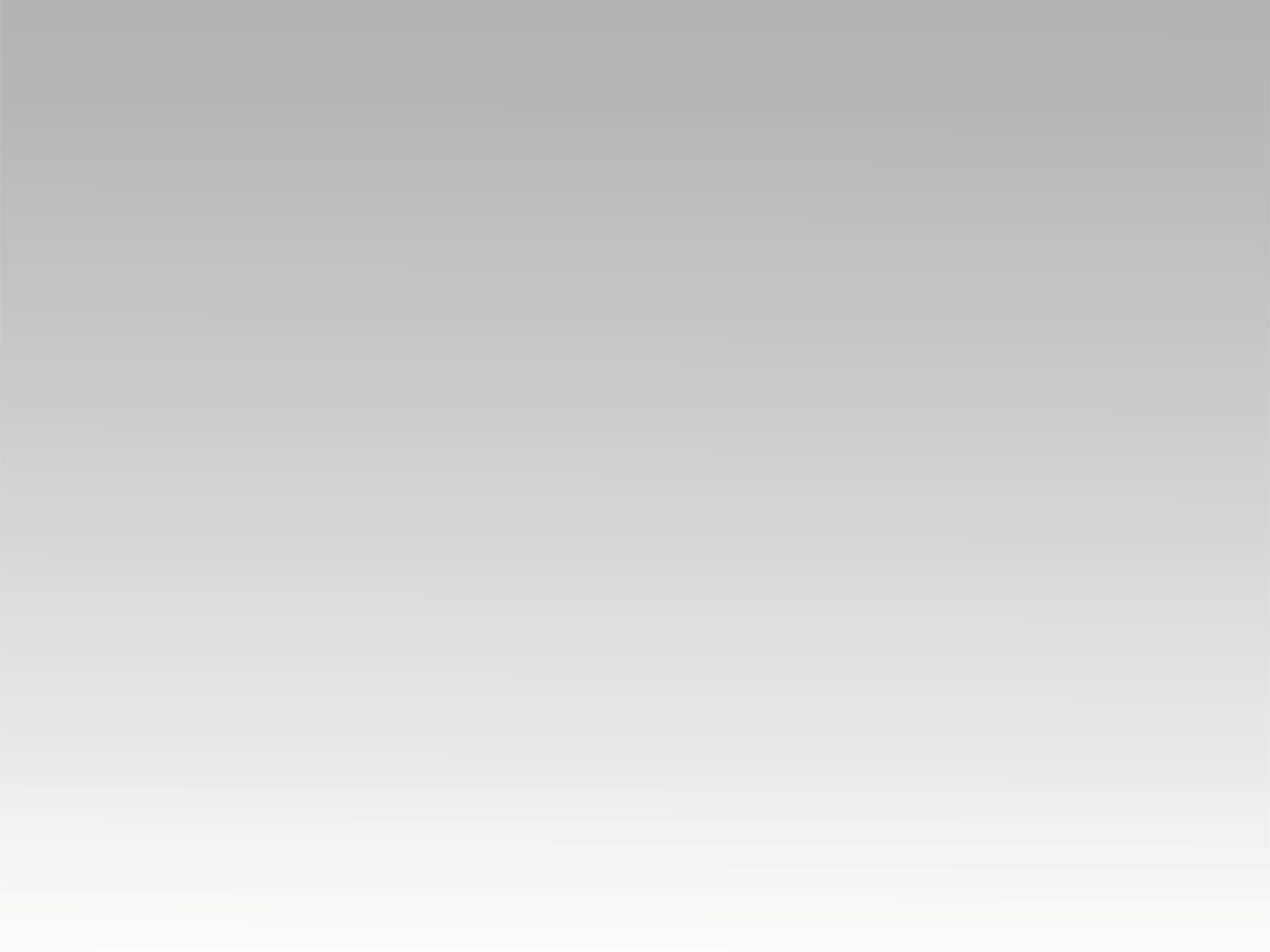 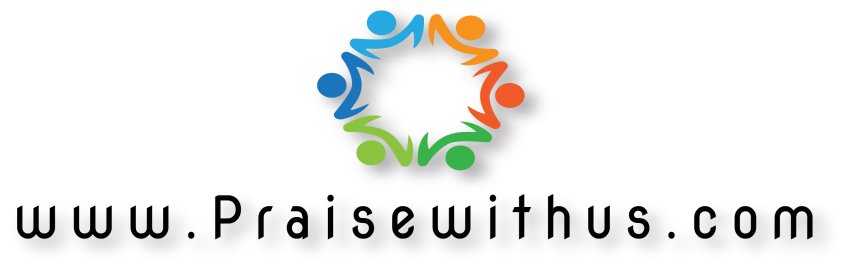